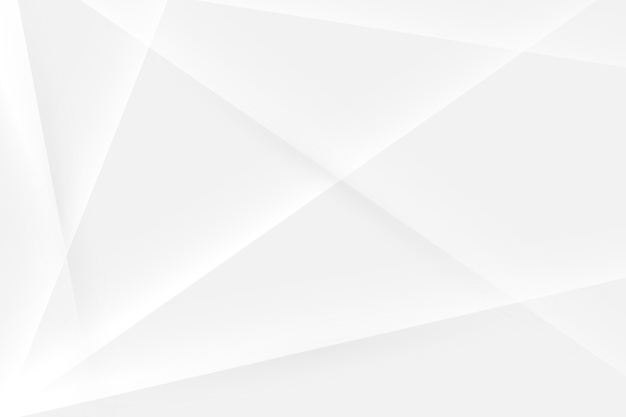 ইলেকট্রিক্যাল টেকনোলজি 
৪র্থ পর্ব
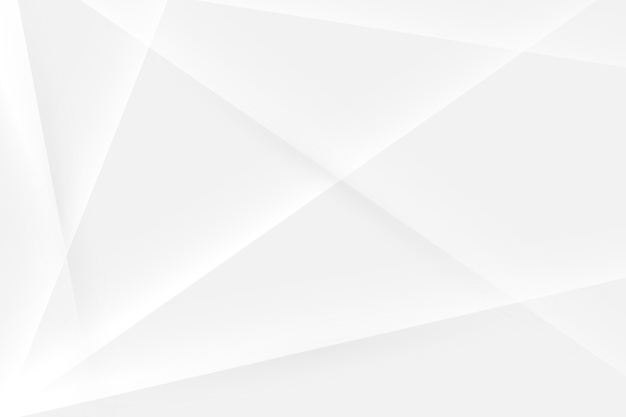 ইলেকট্রিক্যাল ইনস্টলেশন প্ল্যানিং এন্ড এস্টিমেটিং            ( ২৬৭৪১ )
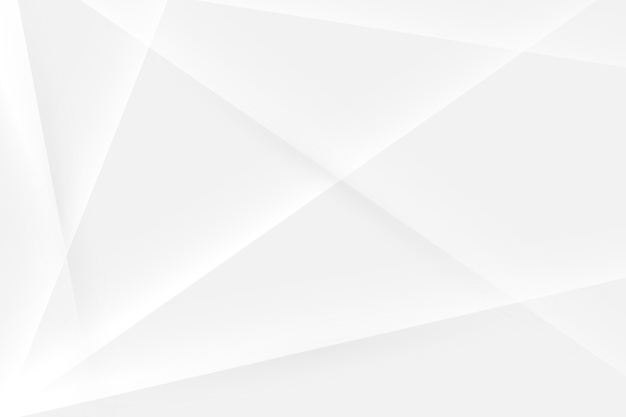 অধ্যায় - ৩

লাইটিং স্কিমের ধারণা 
(Understand the Concept of Lighting Scheme)
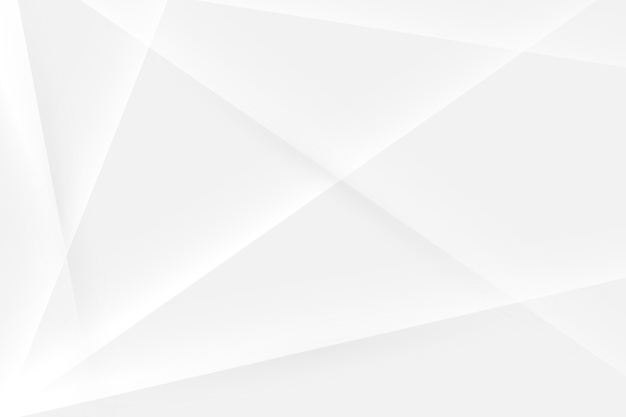 শিখনফল
এই পাঠ শেষে তোমরা যা পারবে …
যে কোনো স্থানের আলোক উদ্ভাসন সমতার জন্য বাতির সংখ্যা এবং বাতির বিন্যাস নির্ণয় করতে পারবে।
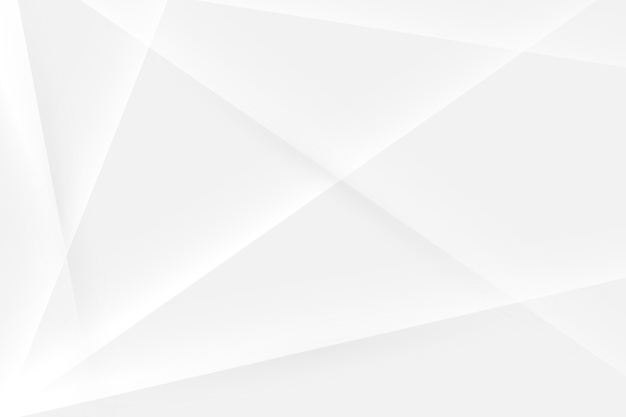 Ans.
Ans.
বাতির বিন্যাস নিম্নরূপঃ
15m
3m
2m
4m
5m
6m
7m
8m
9m
10m
11m
12m
13m
14m
1m
1m
1m
2m
2m
6m
3m
3m
4m
4m
5m
5m
বাড়ির কাজ